Jefferson Lab Update
R. D. McKeown
Jefferson Lab
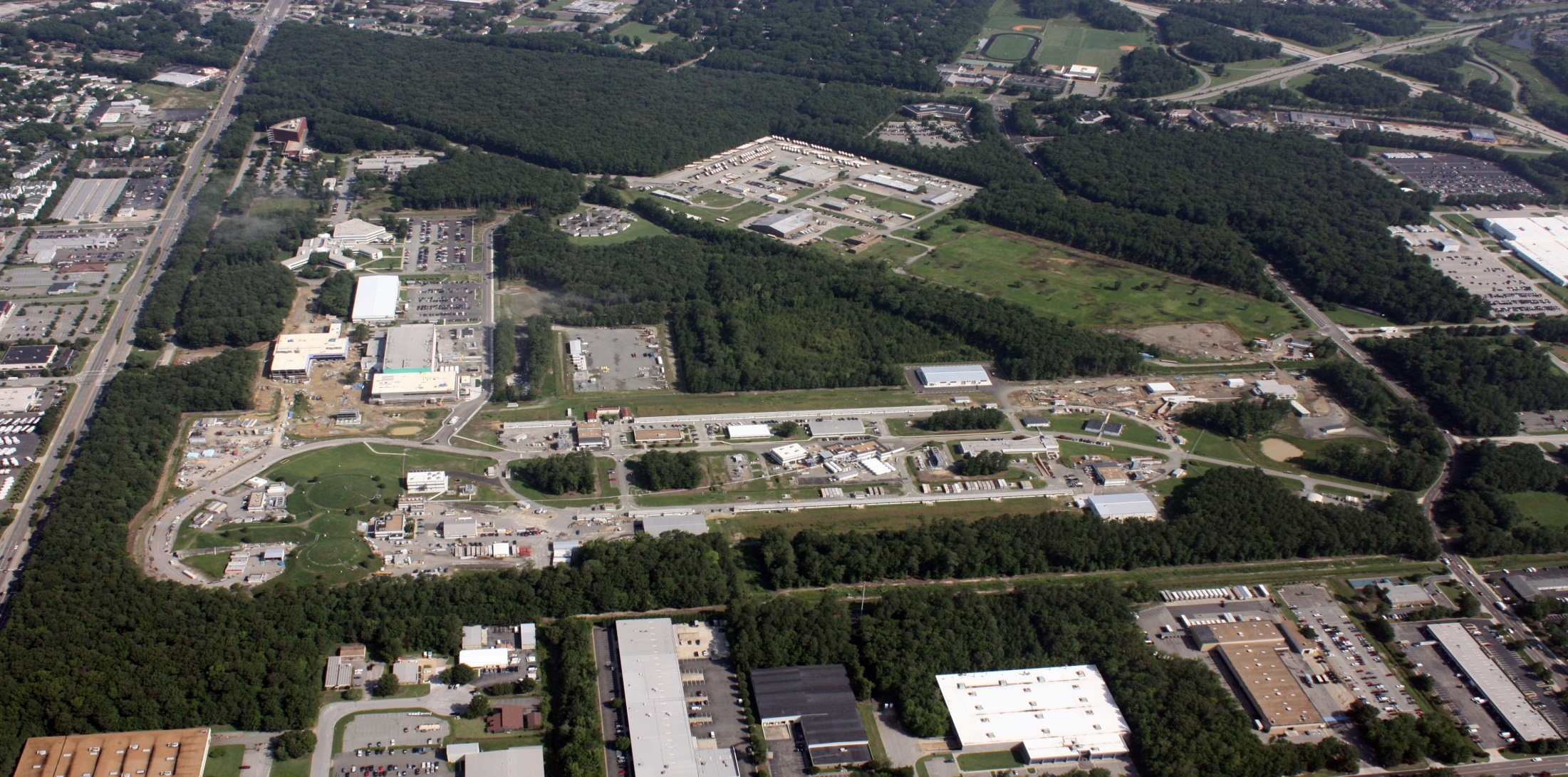 HPS Meeting
June 16, 2014
Outline
PAC and science program

NSAC Long Range Plan

Outlook
[Speaker Notes: Like to give an overview of Jefferson Lab.
 
I can’t get going without saying something of the current status of the lab.

The dominant part of the talk will concern our 12 GeV Upgrade Project, the physics and the project status.

However, the technology which enables our nuclear physics and its enhancement also provides opportunities in the future
	Photon Science
	Accelerator Driven Systems
	Nuclear Physics
	
Conclude]
12 GeV Approved Experiments by Physics Topics
12 GeV Approved Experiments by PAC Days
More than 7 years of approved experiments
PAC41
PAC41 was held during the week of May 19, 2014. This was a special meeting to discuss the priority of already approved proposals for scheduling during the first 3-5 years of production running (beyond commissioning) in the 12 GeV era of CEBAF. The goal of this meeting is to provide input to the Lab scheduling process from the PAC in order to realize the highest impact program early in the 12 GeV running period.
PAC41
The PAC will consider all such approved and conditionally approved Stage II proposals in each of the six physics categories, and discuss the relative priority of the proposals in each category. Stage II proposals are those expected to be ready, based on equipment and beam availability, for scheduling of production running (beyond commissioning) during the first 3-5 years in the 12 GeV era of CEBAF. The PAC should identify a subset of these proposals that it considers to be "High Impact" for scheduling priority during this time frame.

Please note that the present status (grades and approved running time) of all previously approved proposals will not be changed by this procedure. It is not anticipated that the PAC will need additional input from the proposal collaborations for this meeting. Hall Leaders and JLab management may be consulted by the PAC during their deliberations if necessary.
PAC41 Results
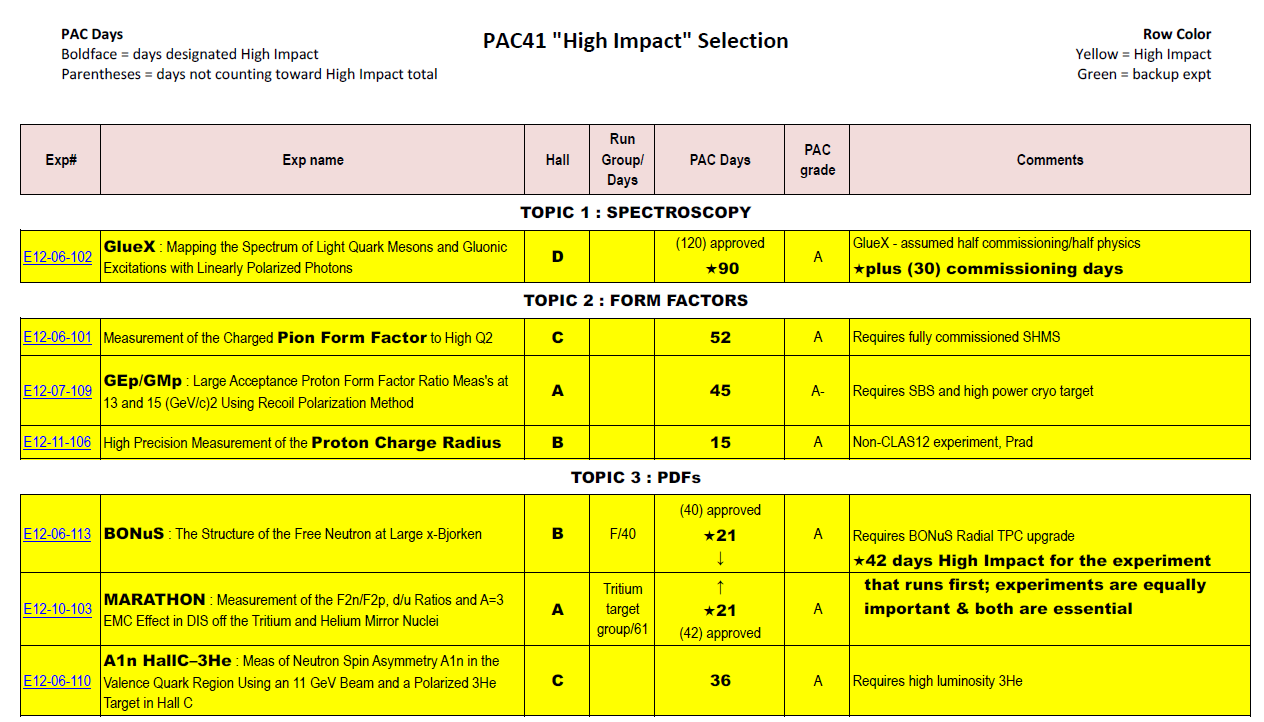 PAC41 Results (cont’d)
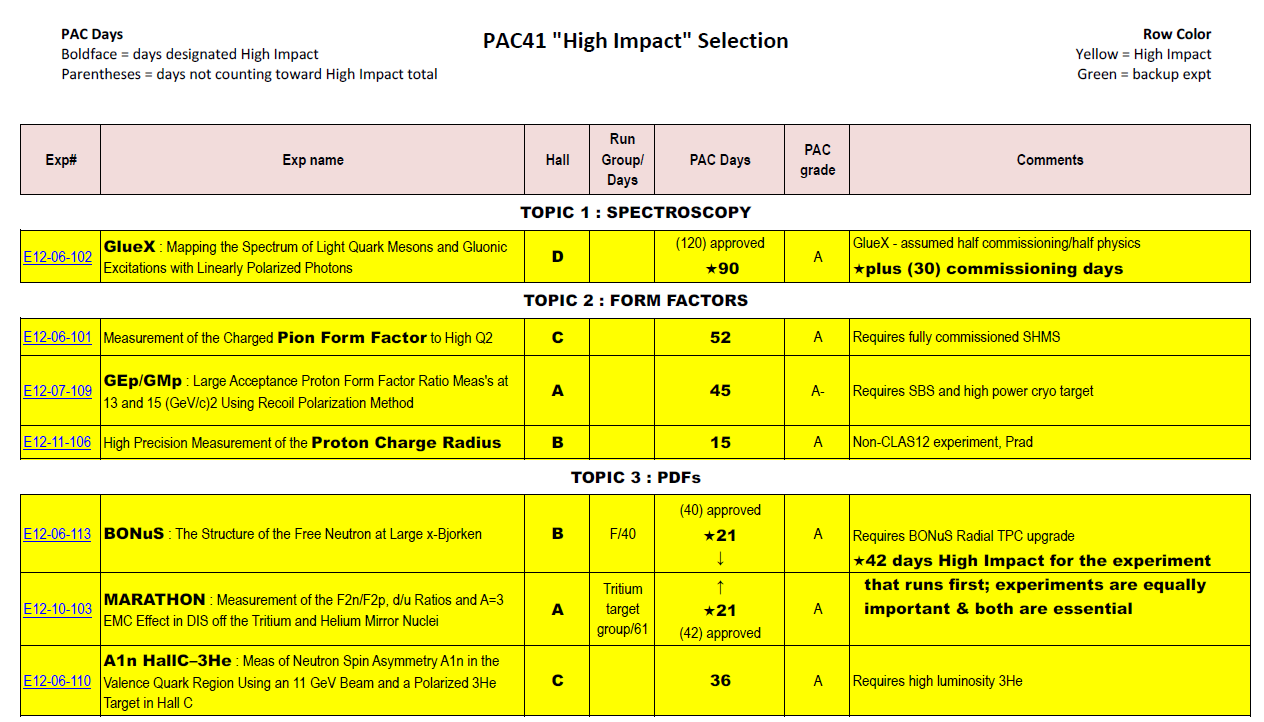 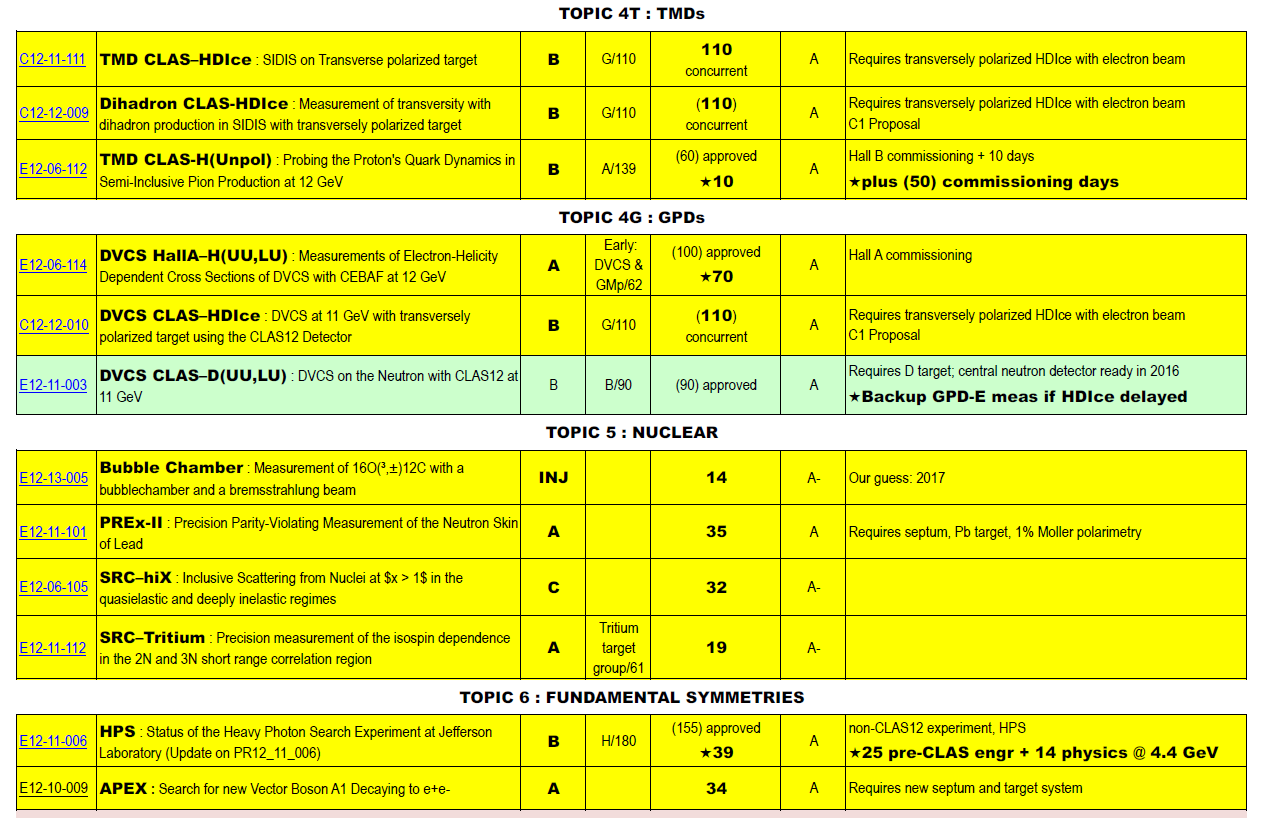 PAC41 Results (cont’d)
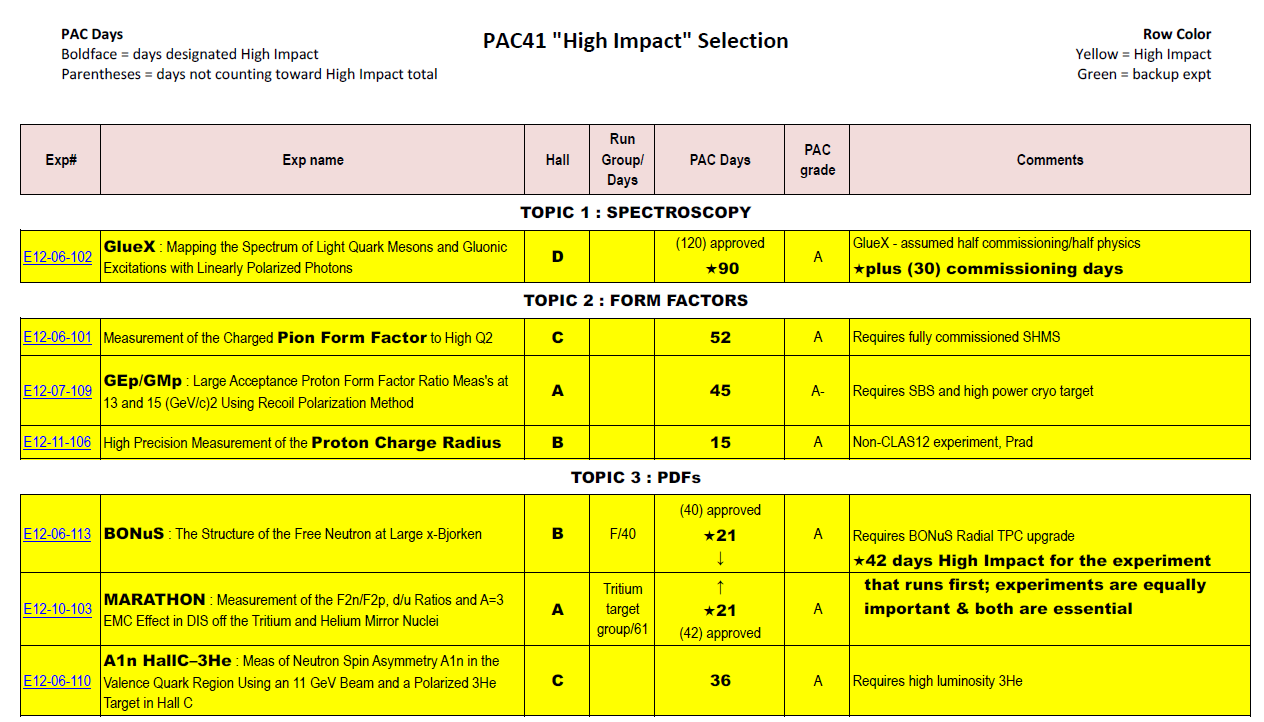 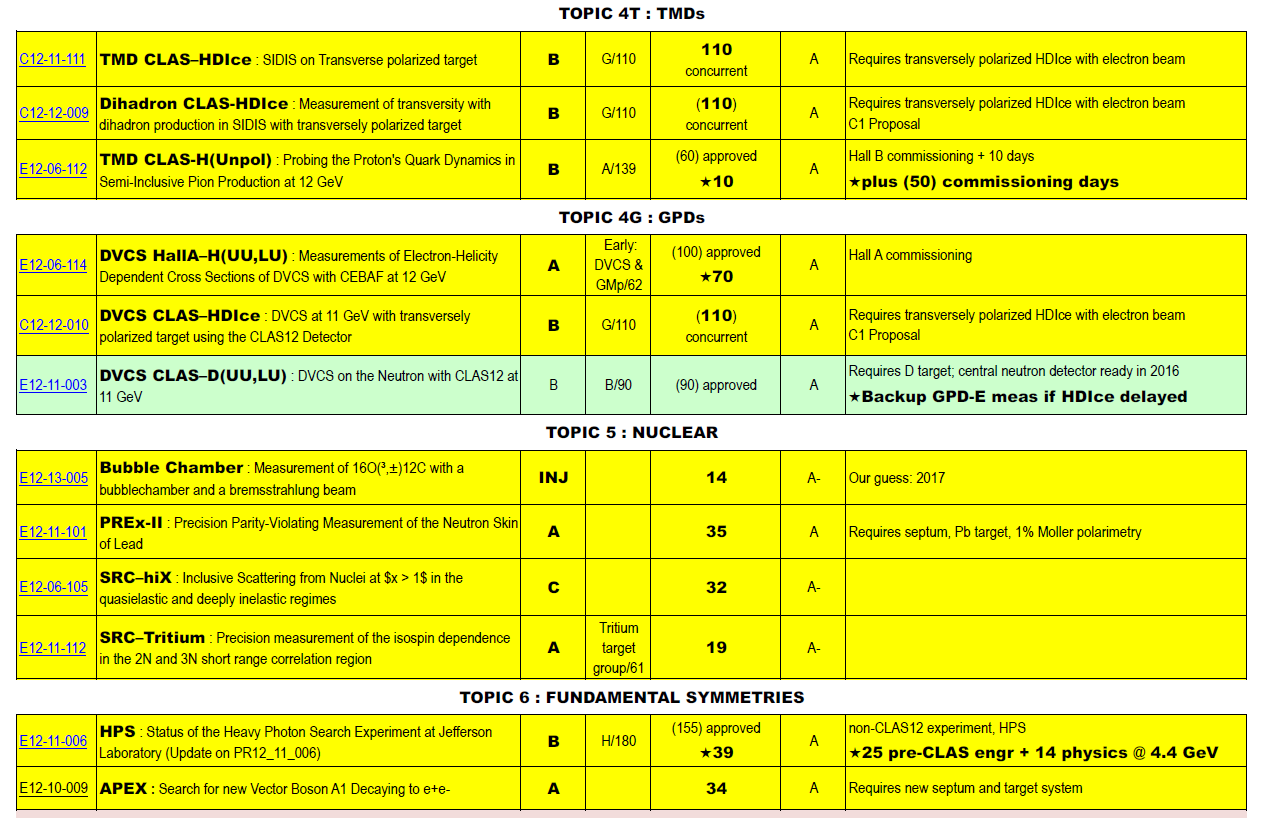 PAC41 Results
PAC41 identified 643 PAC-days of “High Impact” experiments
 These will receive priority for scheduling in the first 5 years of 12 GeV running
 These represent less than half of the anticipated running time
 Lab management agrees with the PAC that this represents input to the scheduling process
PAC41 Results
Please read the report carefully, and keep in mind that this is guidance for scheduling. Nothing really new here, only additional PAC input.
It is extremely important for the Lab to realize a very high impact program early in the 12 GeV program. The PAC has done an admirable job of helping us to identify such potential components of this program. 
This will help us to optimize our resources for realizing scientific excellence at Jefferson Lab in both the shorter and longer terms.
PAC42
Scheduled for July 28-August 1

Proposals were due June 2

Charge:

Review new proposals, previously conditionally approved proposals, and letters of intent for experiments that will utilize the 12 GeV upgrade of CEBAF and provide advice on their scientific merit, technical feasibility and resource requirements.
 
	Identify proposals with high-quality physics that, represent high quality physics within the range of scientific importance represented by the previously approved 12 GeV proposals and recommend for approval. 
	Also provide a recommendation on scientific rating and beamtime allocation for proposals newly recommended for approval.

	Identify other proposals with physics that have the potential for falling into this category pending clarification of scientific and/or technical issues and recommend for conditional approval. Provide comments on technical and scientific issues that should be addressed by the proponents prior to review at a future PAC.
12
Other Recent Developments
HPS funded  by DOE HEP in FY15
	-  Install in FY14	
	-  Hope for Scheduling in Hall B in FY15

 PRad MRI funded. 
	-  Request for install in FY14/15	
	-  Hope for Scheduling in Hall B in FY15

 CLEO solenoid committed for SoLID project, final negotiations

 Decision by DOE-HEP re Babar DIRC for GlueX

 Hall B RICH detector reviewed September  5-6, 2013
	-	DOE participation
	-	very positive
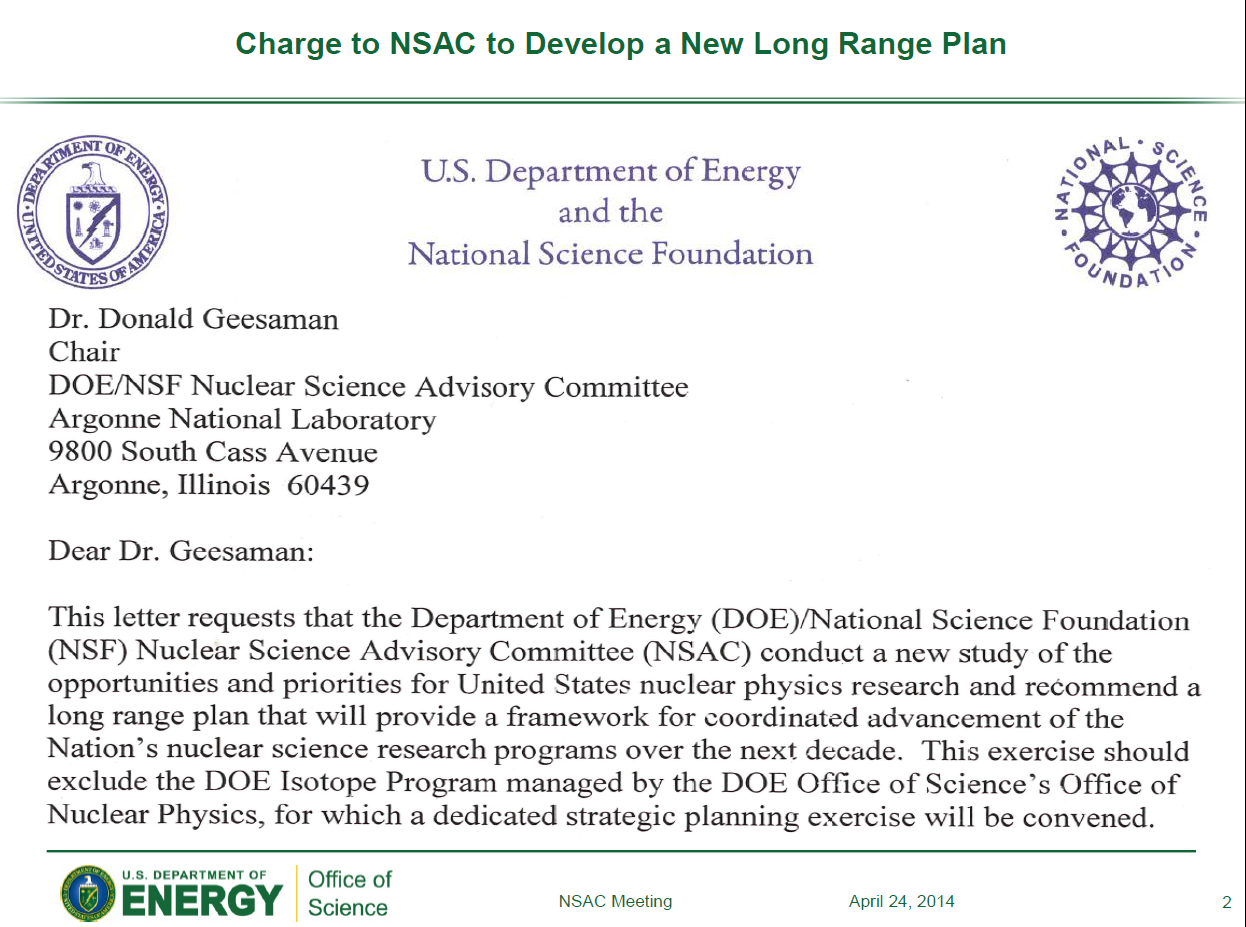 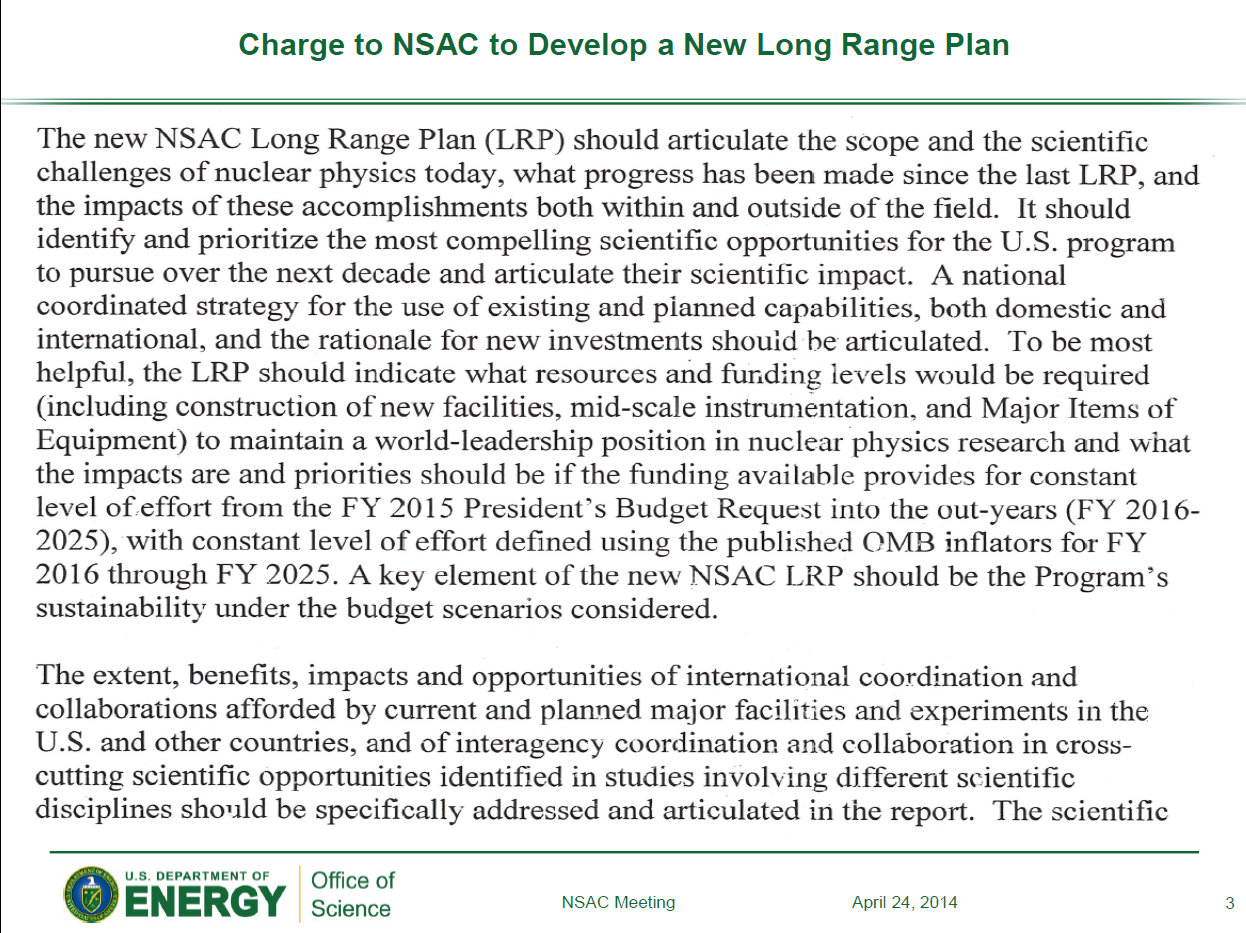 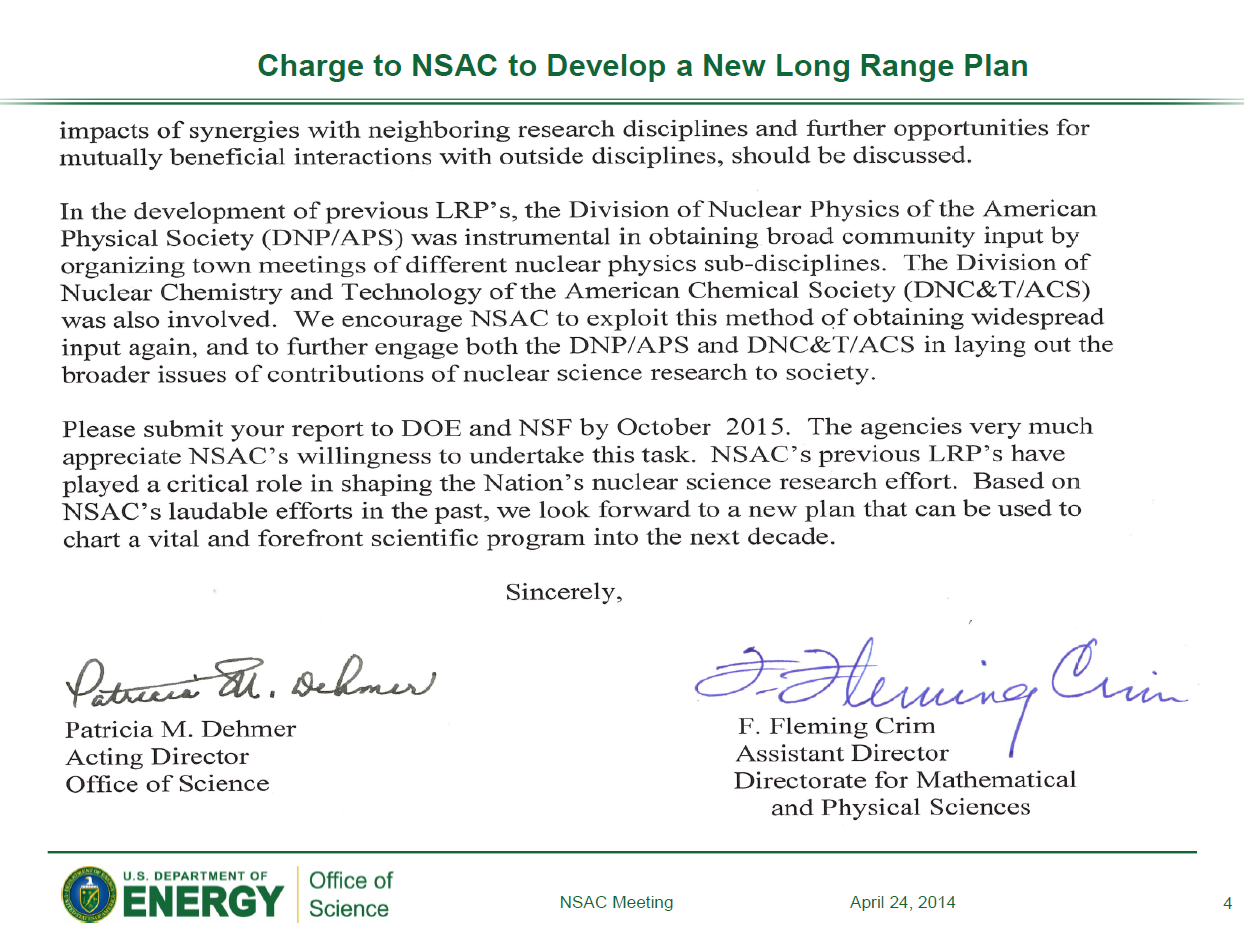 2015 LRP Plans
Town meetings – joint RHI/Hadronic meeting as for 2007 
DNP Executive Committee has appointed conveners (QCD: H. Gao and C. Roberts)
 Schedule and venue – TBA, likely early fall, east coast
 Town meeting white papers due in Dec. 2014
 Resolution meeting Jan-Feb 2015
 Preliminary report to NSAC - March 2015
JLab LRP issues
12 GeV white paper from 2011 served us well, not seriously outdated – let’s not rewrite it! Perhaps a short update for PAC totals.
EIC white paper being updated by writing group (mostly input from LHC program)
 Town meeting output can include both white papers, others from the rest of the community, and perhaps a short cover document.
 JLab community should support/contribute to 
	- Nuclear Structure/Astrophysics 
	- Fundamental Symmetries and Neutrinos
LRP should recommend complete construction and begin full operations for new facilities – JLab12 and FRIB
LRP should support MIE projects – MOLLER and SoLID
LRP should recommendation construction of EIC
Summary & Outlook
PAC
	-	2 meetings in 2014
	-	Special prioritization meeting

NSAC LRP imminent – unified JLab community is essential for success.